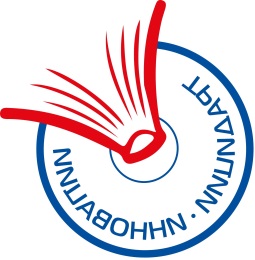 Информационное совещание
«Планы, цели и задачи воспитательной работы Красносельского района 
на 2020-2021 учебный год»
27 августа 2020г.
Открытие совещания«Планы,  цели и задачи воспитательной работы Красносельского района на 2020-2021 учебный год»
Специалист 1-й категории сектора ОУ  
Отдела образования Красносельского района Санкт- Петербурга
Людмила Леонидовна Суровенкова
Воспитание детей – стратегически национальный приоритет
Директор ИМЦ Красносельского района 
Татьяна Анатольевна Сенкевич
Разработка  и  внедрение  рабочих  программ в  соответствии  с  примерной  программой воспитания Министерства просвещения РФ
Методист ИМЦ,  руководитель ЦВР ДДТ
Мария Георгиевна Трофимчик
Программы воспитания должны в себя включать четыре основных раздела
Раздел «Особенности организуемого в школе воспитательного процесса» 
Раздел «Цель и задачи воспитания»
Раздел «Виды, формы и содержание деятельности»
	Инвариантными модулями должны стать: 
«Классное руководство», 
«Школьный урок», 
«Курсы внеурочной деятельности», 
«Работа с родителями», 
«Самоуправление»,
«Профориентация».
(Два последних модуля не являются инвариантными для образовательных организаций, реализующих только образовательные программы начального общего образования)
Программы воспитания должны в себя включать четыре основных раздела
Вариативными модулями могут быть: 
«Ключевые общешкольные дела», 
«Детские общественные объединения», 
«Школьные медиа», 
«Экскурсии, экспедиции, походы», 
«Организация предметно-эстетической среды»
и т.п.
(см. методические рекомендации - банк педагогических идей)
Программы воспитания должны в себя включать четыре основных раздела
4. «Основные направления самоанализа воспитательной работы»:
Результаты воспитания, социализации и саморазвития школьников. (Критерием является – динамика личностного развития школьников каждого класса)
Состояние организуемой в школе совместной деятельности детей и взрослых. (Критерием – является наличие интересной, событийно насыщенной и личностно развивающей совместной деятельности детей и взрослых)
Методические рекомендации для разработки программы воспитания
www.imc.edu.ru      Школьное образование
воспитательная работа
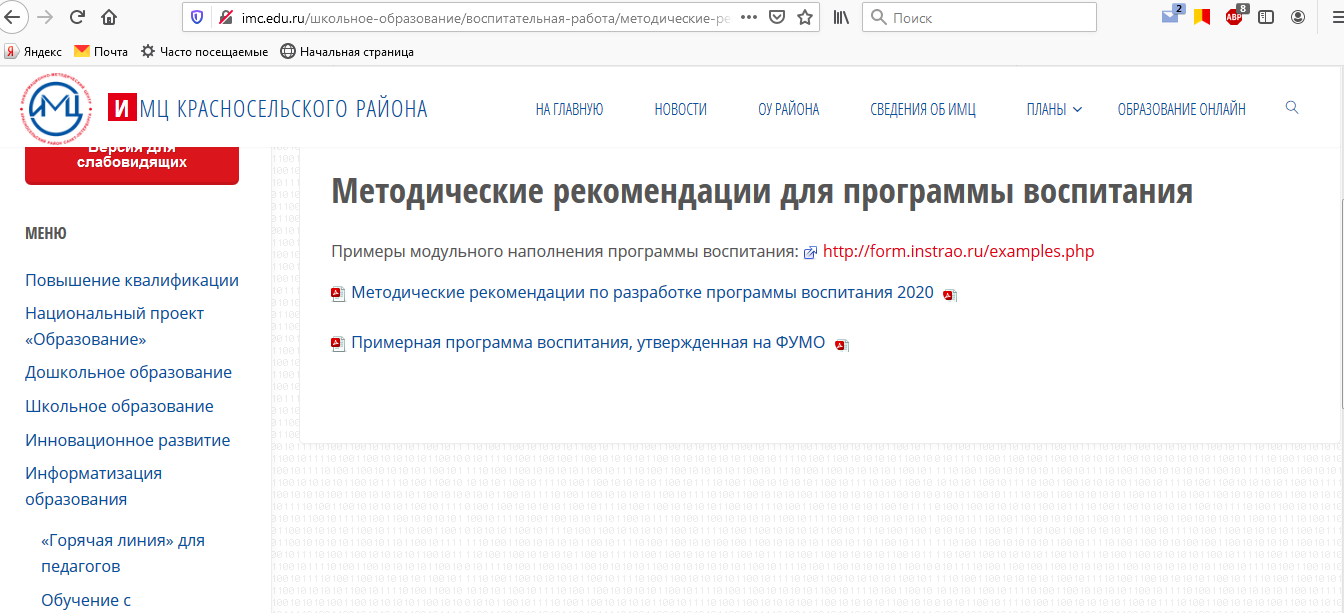 Программа воспитания, социализации и самореализации обучающихся Поколение.ru 2.0
Основные направление программы, 
на которые можно ориентироваться:

Добровольчество (волонтерство);
Эколого-краеведческое направление;
Техническое направление;
Интеллектуальное направление;
Художественно-эстетическое направление
И др.
Направления работы ЦВР ДДТ
Место и формат проведения мероприятий – будут соответствовать эпидемиологической обстановке.

Профориентация;
Классные руководители;
Опорный центр по профилактике детского дорожно-транспортного травматизма;
Краеведение;
Медиа;
Отдых и оздоровление;
РДШ;
Духовно-нравственное воспитание.
РЕСУРС«Воспитательная работа Красносельского района Санкт-Петербурга»
методические материалы ОУ
за период реализации
программы «Поколение.ru» 
2017-2020 гг. 
E-mail: trofimchik_mg@mail.ru
Приоритетные направления деятельности ЦПМСС Красносельского района в 2020 – 2021 учебном году
Заместитель директора 
ЦПМСС Красносельского района 
Ирина Сергеевна Седунова
Приоритетные направления деятельности  ЦГПВиБЖ Красносельского района в 2020 – 2021  учебном году
директор ГБУ ДО ДООЦ «ЦГПВиБЖ» 
Красносельского района 
Панкрашкин Константин Борисович
Подведение итогов совещания«Планы,  цели и задачи воспитательной работы Красносельского района на 2020-2021 учебный год»
Директор ГБУ ДО ДДТ Красносельского района
Марина Дмитриевна Иваник